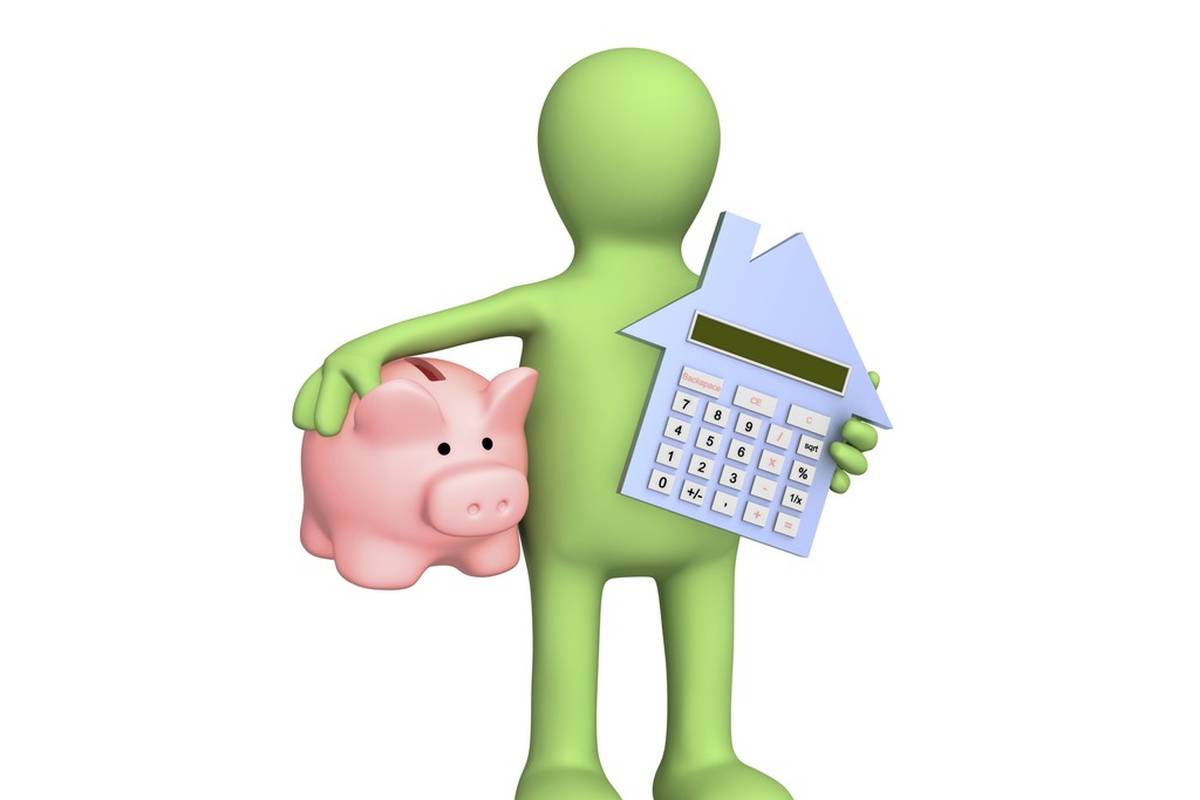 Как сберегать и приумножать безопасно
Скворцова Алла виаленовна
Начальник управления финансовой грамотности ПАО Сбербанк 
Кемерово, февраль 2025
Цель лекции:
Обсудим как сберегать и приумножать безопасно и с минимальными рисками. Поговорим о самом популярном инвестиционном инструменте у россиян – вкладах.
Основные цели сбережений сегодня у населения:
финансовая подушка 
крупные покупки
пенсионные накопления
Универсальный для всех и простой принцип 50/30/20
50% доходов на обязательные расходы
30% на желания
20% на сбережения
Хранение наличных дома vs банковские счета
Безопасность
Доходность
Удобство
Страхование вкладов
Планирование бюджета
Легкость перевода средств
Защита от инфляции
Инструменты для безопасного увеличения капитала
Расчетный счет карты
Накопительные счета
Банковские вклады.
Практический совет
Не рекомендуется хранить на расчетном счете карты крупные суммы денег. Если карта будет скомпрометирована, кибермошенники могут быстро снять все доступные средства. 
Для эффективного управления денежными средствами рекомендуется использовать расчетный счет для текущих расходов, а крупные суммы размещать на депозиты, инвестировать или держать на накопительных счетах. Это позволит защитить деньги от инфляции, обеспечить безопасность и увеличить доходность.
На что нужно обратить внимание при открытии Накопительного счета:
Процентная ставка
Условия пополнения и снятия средств
Срок размещения
Минимальная и максимальная сумма остатка
Бонусы и специальные предложения
Онлайн-доступ и управление
Репутация и надёжность банка
Конверсионные курсы (если счёт в иностранной валюте)
На что нужно обратить внимание при открытии вклада:
Процентная ставка
Срок вклада
Условия пополнения и снятия средств, в т.ч. частичного
Капитализация процентов
Условия досрочного расторжения
Начисление процентов
Налоговые последствия
Акции, бонусы и специальные предложения
Репутация и надёжность банка
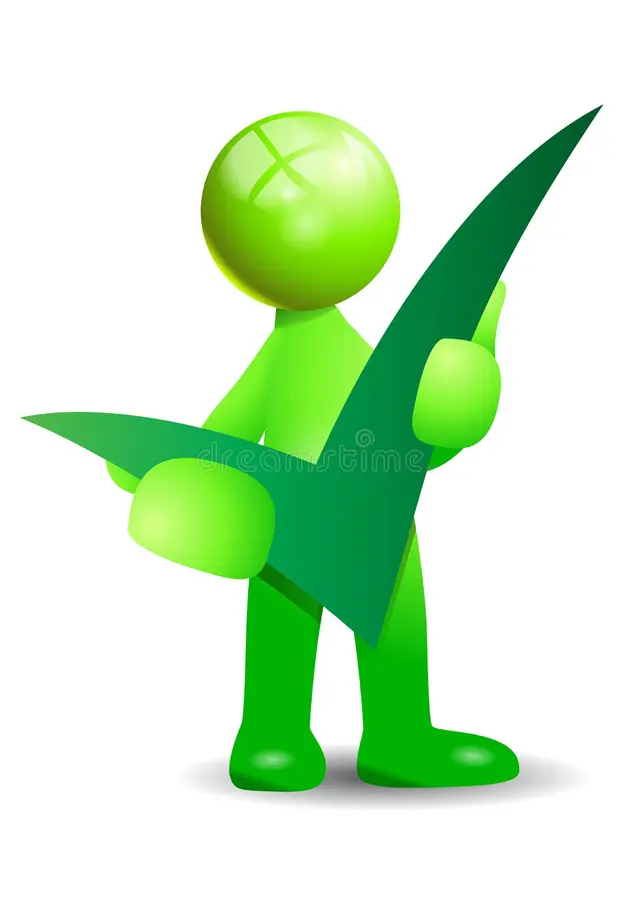 ПОМНИТЕ когда дело касается ваших сбережений,                                                          важно быть внимательными! 
Удачи вам в управлении своими финансами!